Look Over Here:
Attention-Directing Composition of
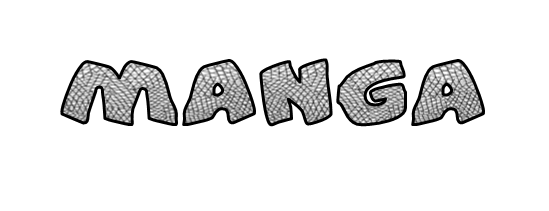 Elements
Ying Cao
Rynson W.H. Lau
Antoni B. Chan
City University of Hong Kong
Motivation
Composition of manga elements (i.e., subjects     and balloons    )
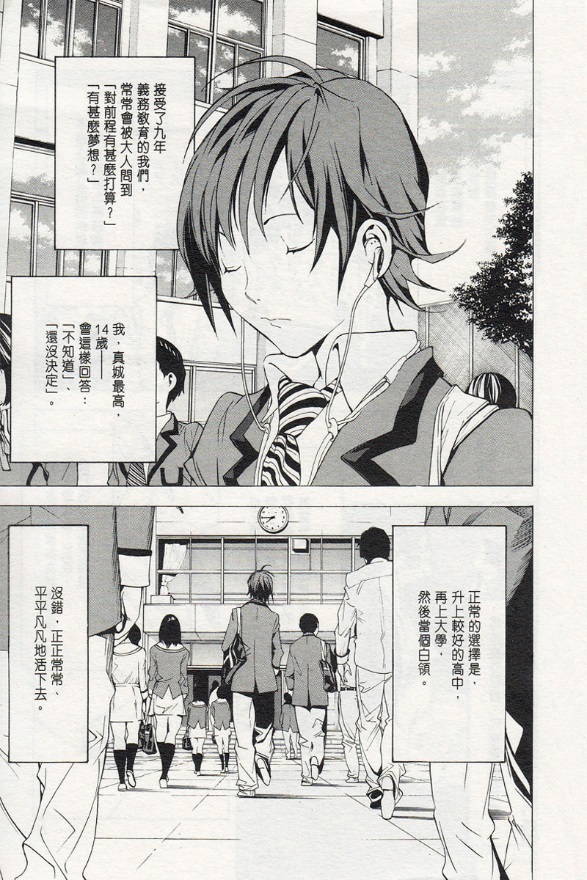 © Tsugumi Ohba, Takeshi Obata / Shueisha Inc.
Motivation
Manga artist guides viewer’s eyes through the page
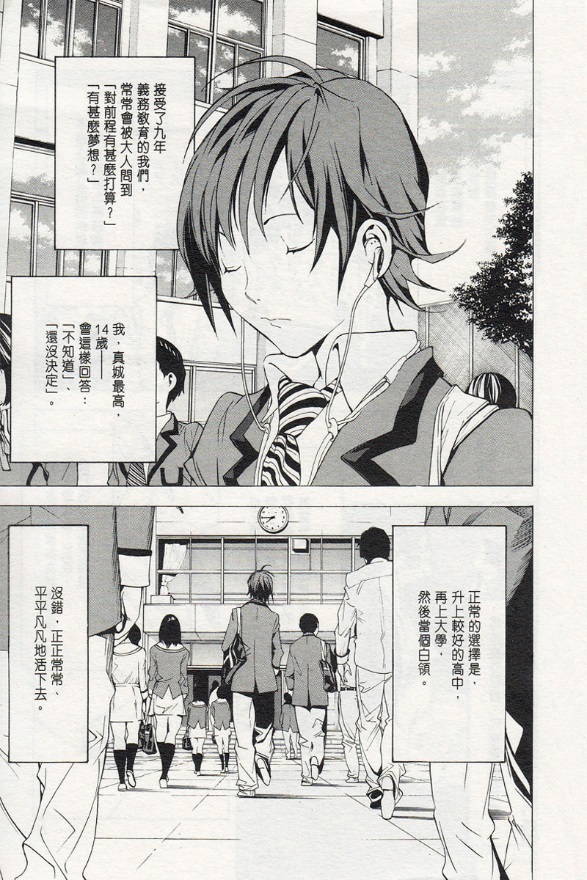 Artist’s Guiding Path 
(AGP)
Viewer Attention
© Tsugumi Ohba, Takeshi Obata / Shueisha Inc.
Motivation
One of the most difficult steps in manga production
No existing comic creation programs for automatic composition
Goal
1
1.Rabbit, I came here for gold,
2. and I'm gonna get it!
3. I gotcha, you rabbit! I'll show you!
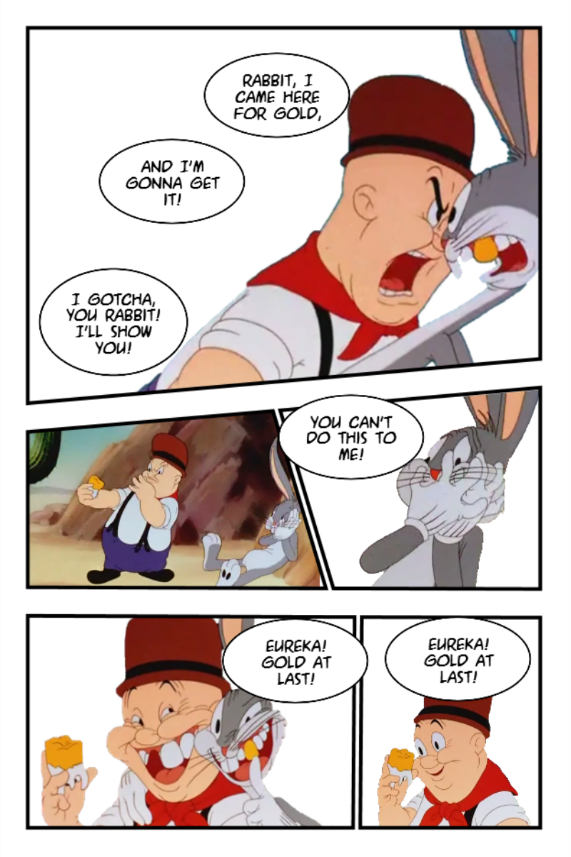 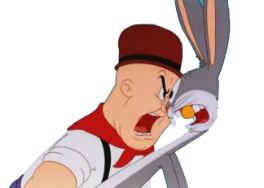 Close-up
Fast
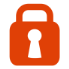 2
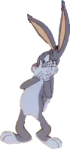 3
Medium
Medium
You can't do this to me!
4
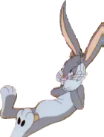 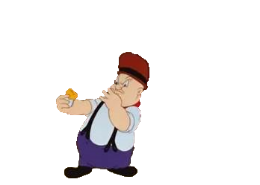 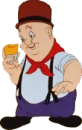 Long
Medium
Talk
5
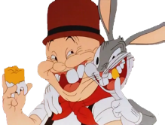 Close-up
Medium
Eureka! Gold at last!
Big Close-up
Medium
Eureka! Gold at last!
Related Work
Balloon Placement
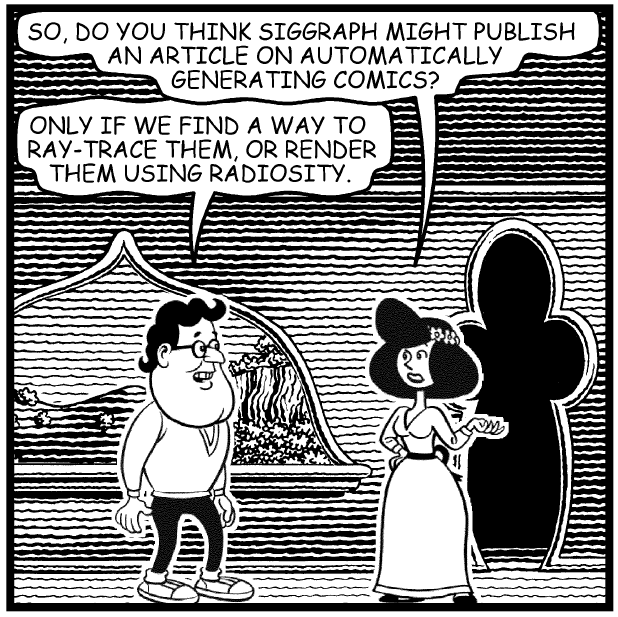 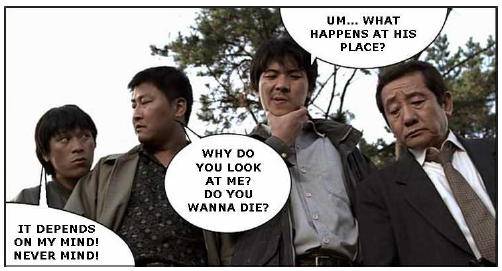 [Chun et al. 2006]
[Kurlander et al. 1996]
Related Work
Eye-tracking Techniques for Comic Analysis and Creation
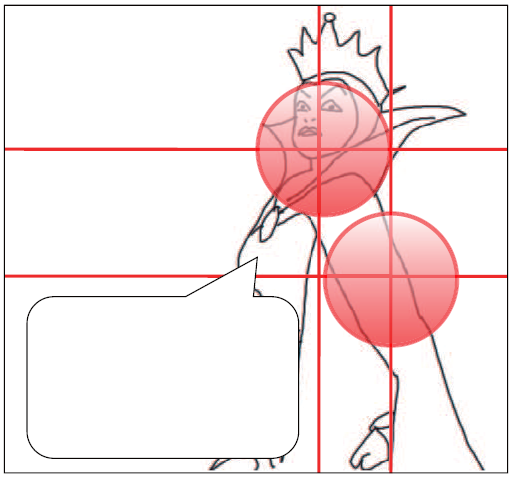 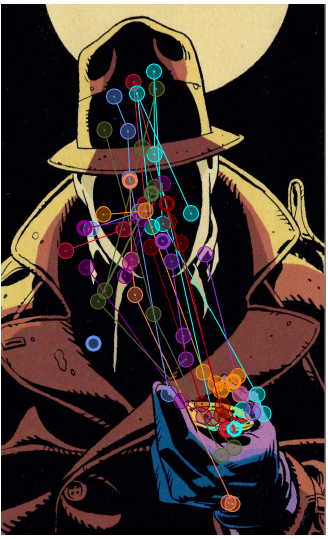 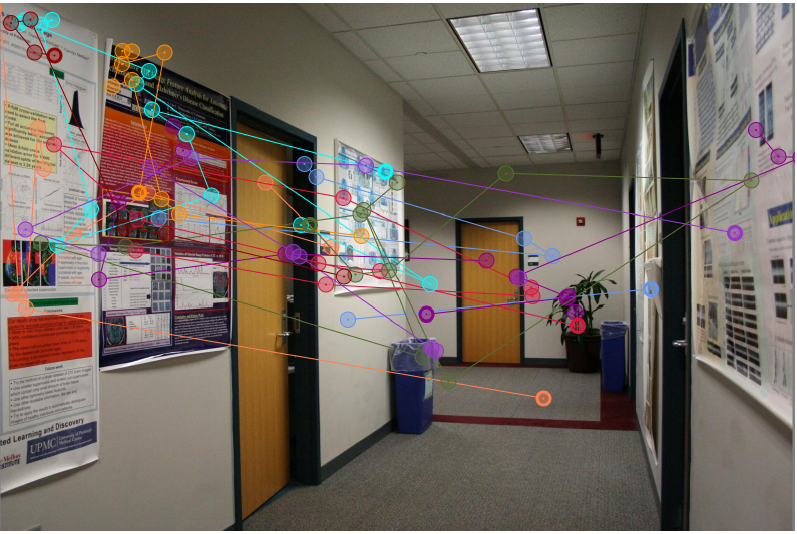 [Jain et al. 2012]
[Toyoura et al. 2012]
Related Work
Computational Manga
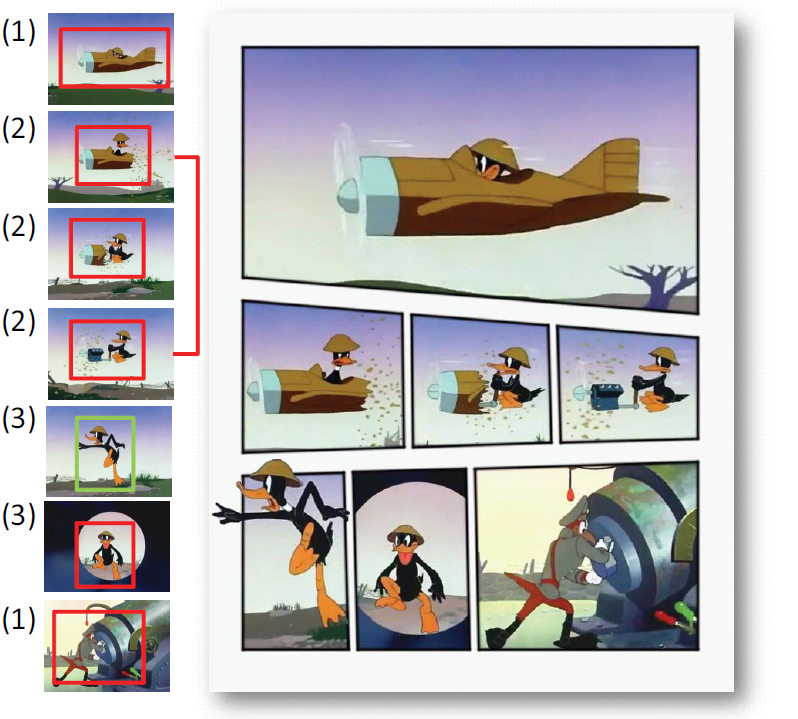 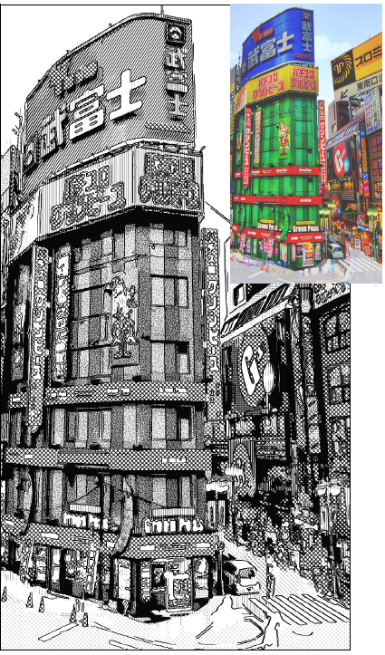 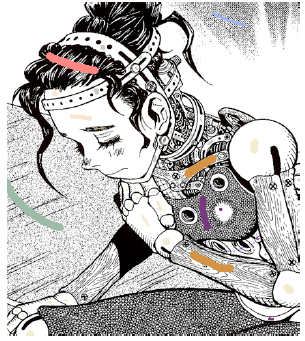 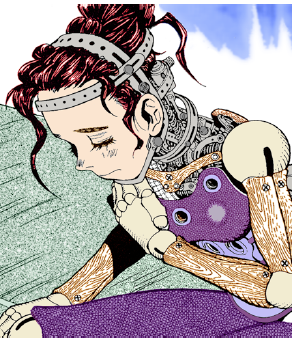 [Qu et al. 2006]
[Cao et al. 2012]
[Qu et al. 2008]
Overview
Data
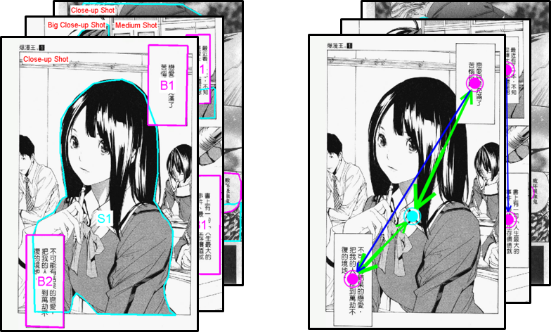 Learn
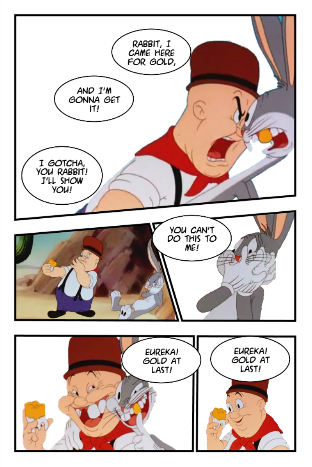 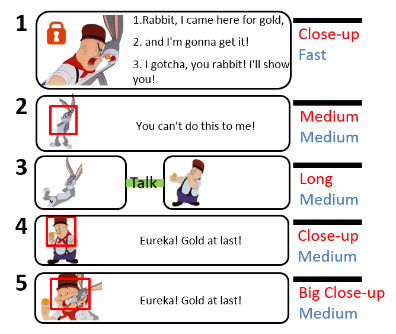 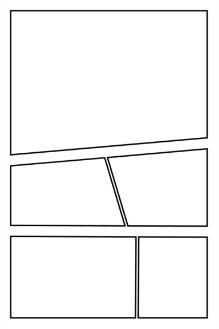 Infer
Input
Layout
Input Storyboard
Probabilistic Graphical Model
Probabilistic Graphical Model
Data Acquisition
80 manga pages from three manga series
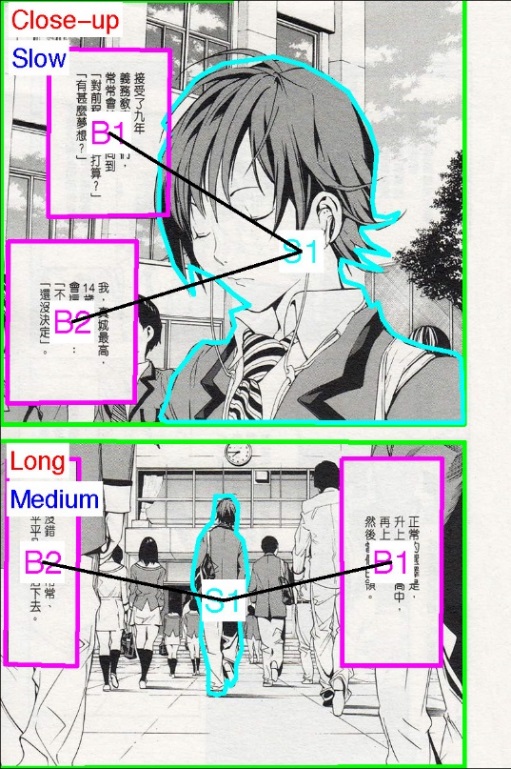 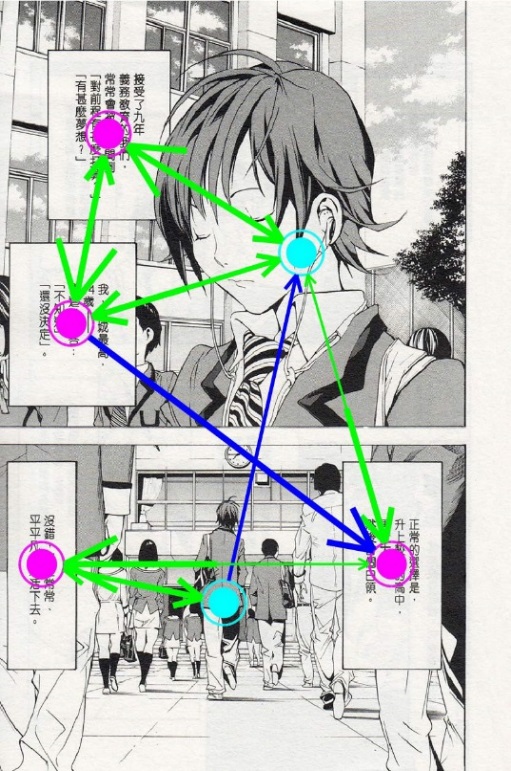 [Panel Shape]
[Subject]
[Balloon]
[Shot type]
[Motion state]
Annotation
Eye movements of viewers
Probabilistic Graphical Model
Connects artist’s guiding path, composition and viewer attention in a probabilisitc network
Viewer Attention
Artist’s Guiding Path
Abstracts artist’s guiding path as a latent variable
Composition
Used for composition synthesis
Probabilistic Graphical Model
Local Composition 
in Panel
Panel Properties
Subject Placement
Artist’s Guiding Path
Viewer Attention
(eye-gaze path)
Balloon Placement
Probabilistic Graphical Model
Local Composition 
in Panel
Panel Properties
Subject Placement
Artist’s Guiding Path
Viewer Attention
(eye-gaze path)
Balloon Placement
Artist’s Guiding Path
actual AGP
underlying AGP
Probabilistic Graphical Model
Local Composition 
in Panel
Panel Properties
Subject Placement
Artist’s Guiding Path
Viewer Attention
(eye-gaze path)
Balloon Placement
Panel Properties and Local Composition Model
Probabilistic Graphical Model
Local Composition 
in Panel
Panel Properties
Subject Placement
Artist’s Guiding Path
Viewer Attention
(eye-gaze path)
Balloon Placement
Subject Placement
Probabilistic Graphical Model
Local Composition 
in Panel
Panel Properties
Subject Placement
Artist’s Guiding Path
Viewer Attention
(eye-gaze path)
Balloon Placement
Balloon Placement
Probabilistic Graphical Model
Local Composition 
in Panel
Panel Properties
Subject Placement
Artist’s Guiding Path
Viewer Attention
(eye-gaze path)
Balloon Placement
Viewer Attention
Complete Model
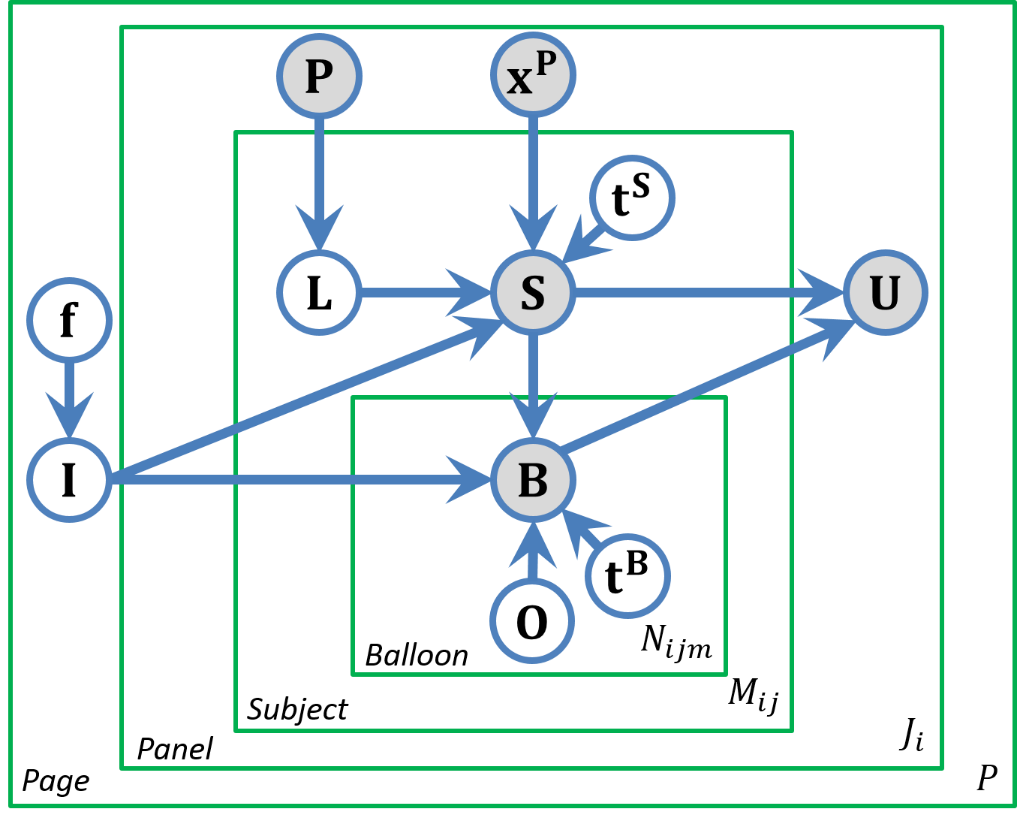 Interactive Composition Synthesis
Interactive Composition Synthesis
1.Rabbit, I came here for gold,
2. and I'm gonna get it!
3. I gotcha, you rabbit! I'll show you!
Generate a composition, subject to user-specified semantics
Close-up
Input:
Fast
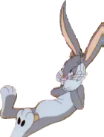 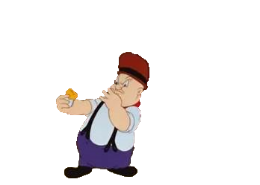 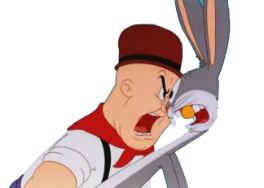 subject & script
inter-subject constraint
shot type & 
motion state
Talk
Layout Generation + Composition Synthesis
Layout Generation
[# of panels ] 
[# of subjects] 
[# of balloons] 
[shot type] 
[motion state]
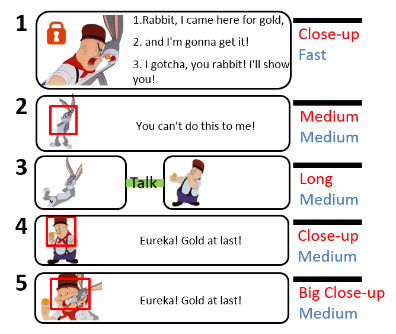 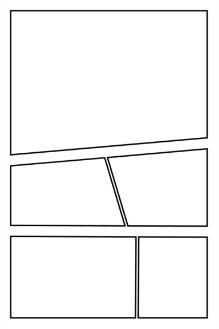 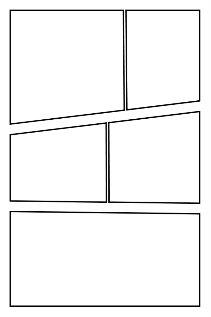 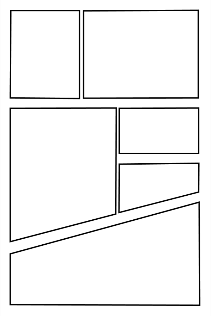 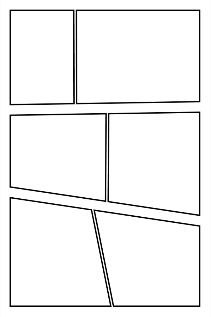 …
Database of labeled pages
Composition Synthesis
Input elements & semantics + Layout
Configurations of elements
Constraints
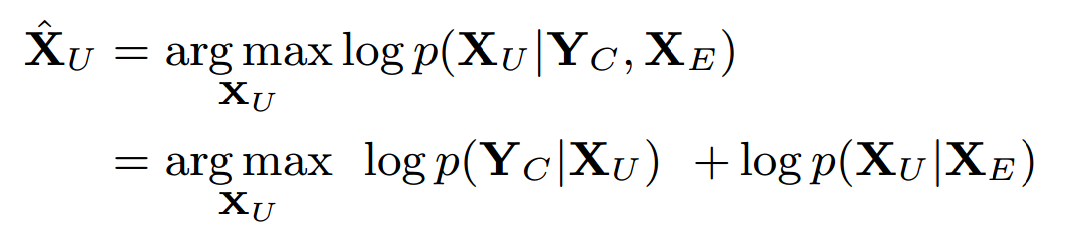 A Maximum A Posteriori inference framework
Constraint-based likelihood
Conditional prior
Constraint-based likelihood
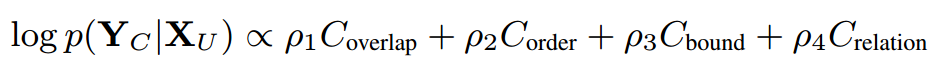 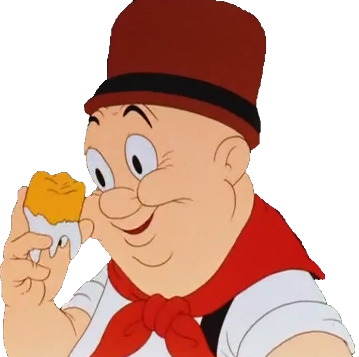 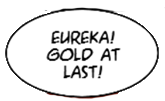 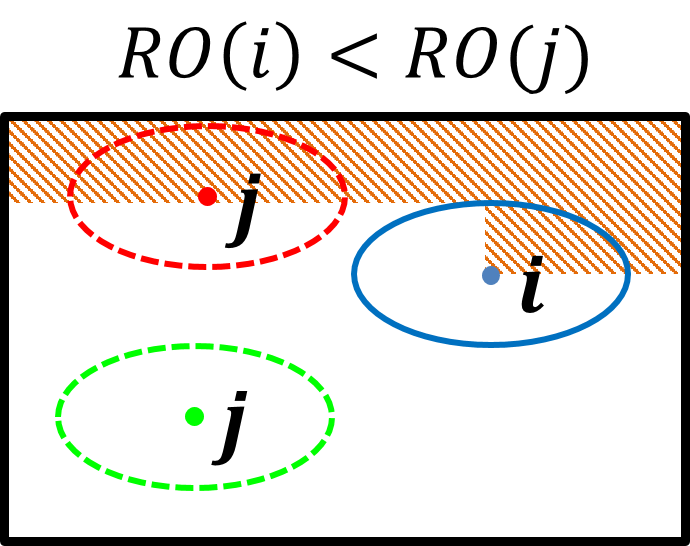 Constraint-based likelihood
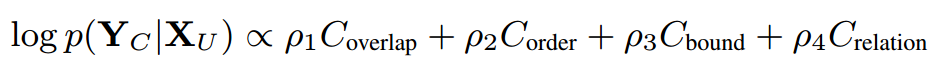 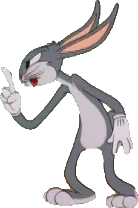 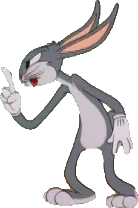 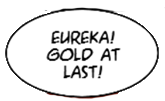 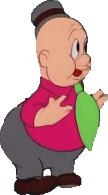 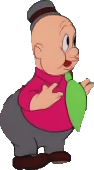 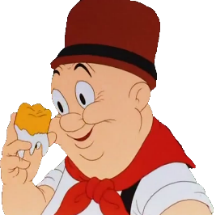 Results and Evaluation
[Speaker Notes: Finally, I will show results and evaluation.]
Comparison to Heuristic Method for Balloon Placement
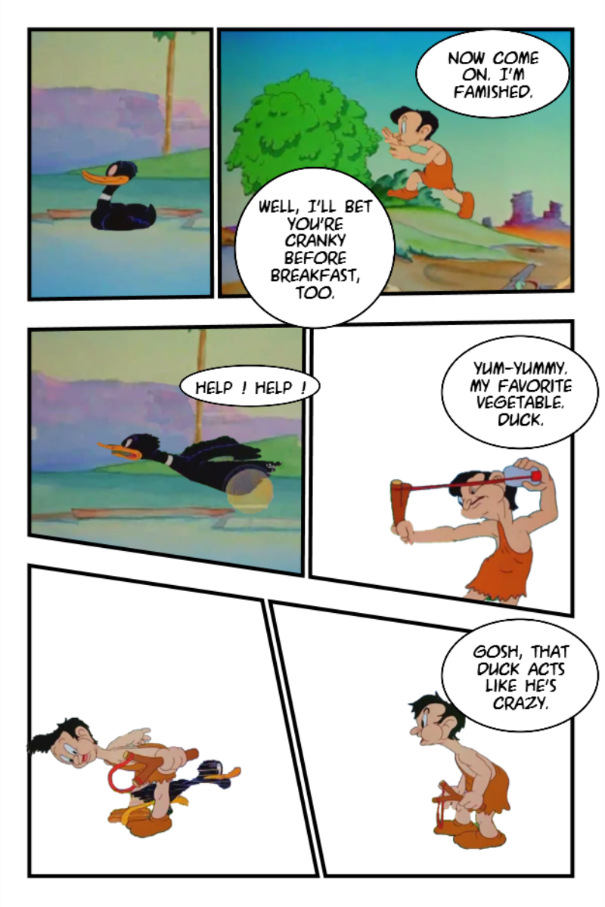 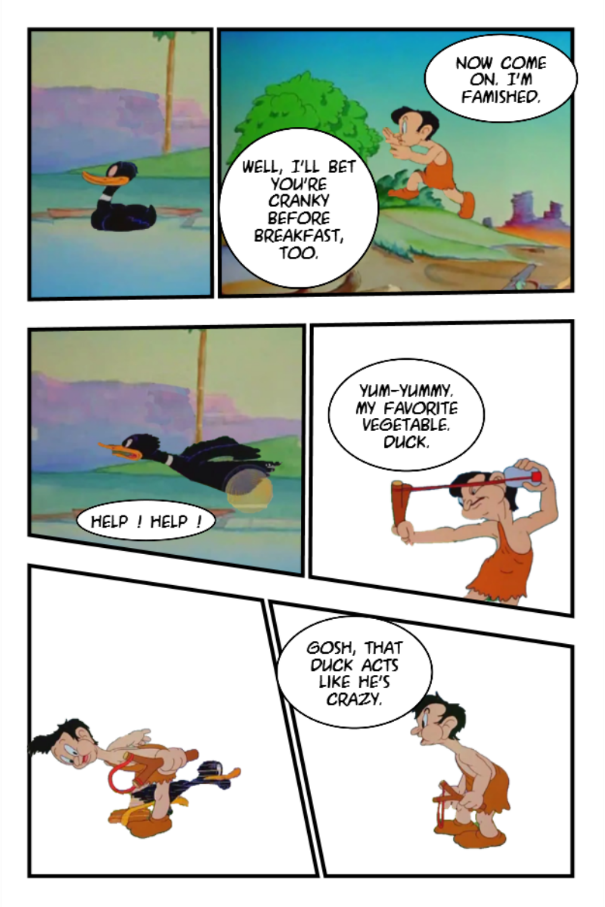 Heuristic [Chun et al. 2006]
Our approach
Comparison to Heuristic Method for Balloon Placement
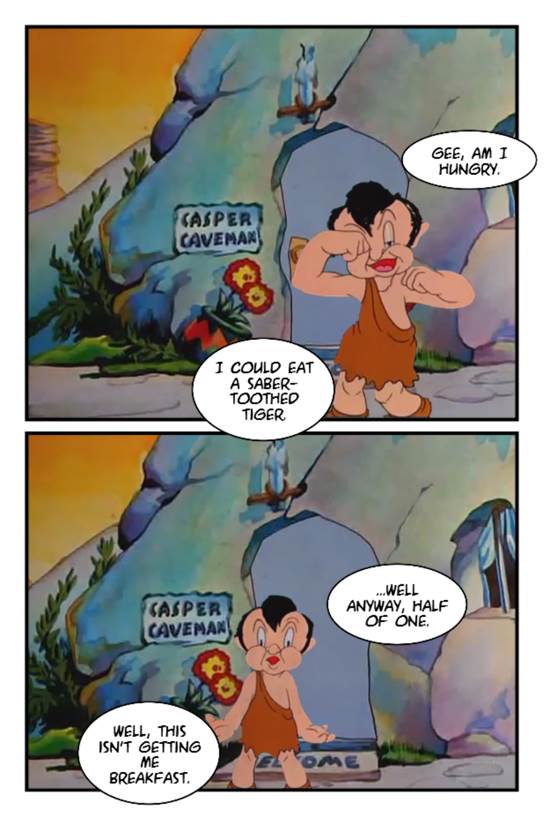 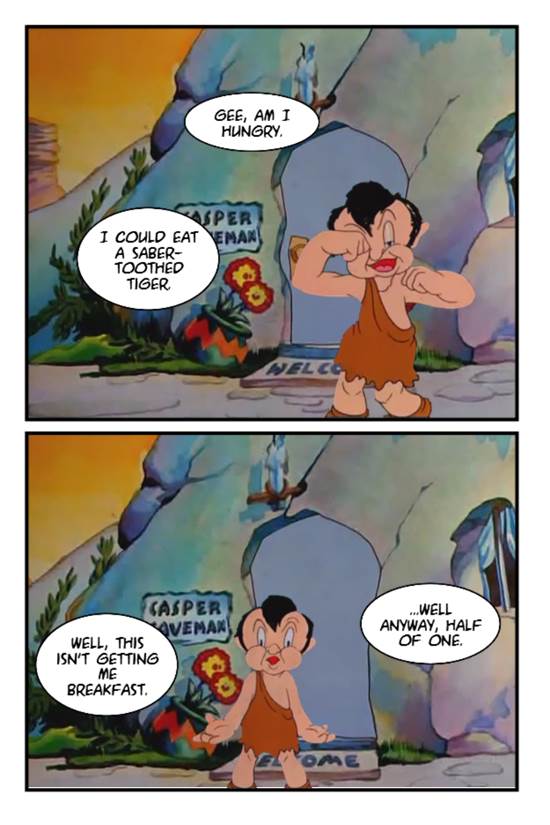 Heuristic [Chun et al. 2006]
Our approach
Comparison to Manual Method
User study: How well does our approach facilitate manga composition, as compared to existing manual tool?
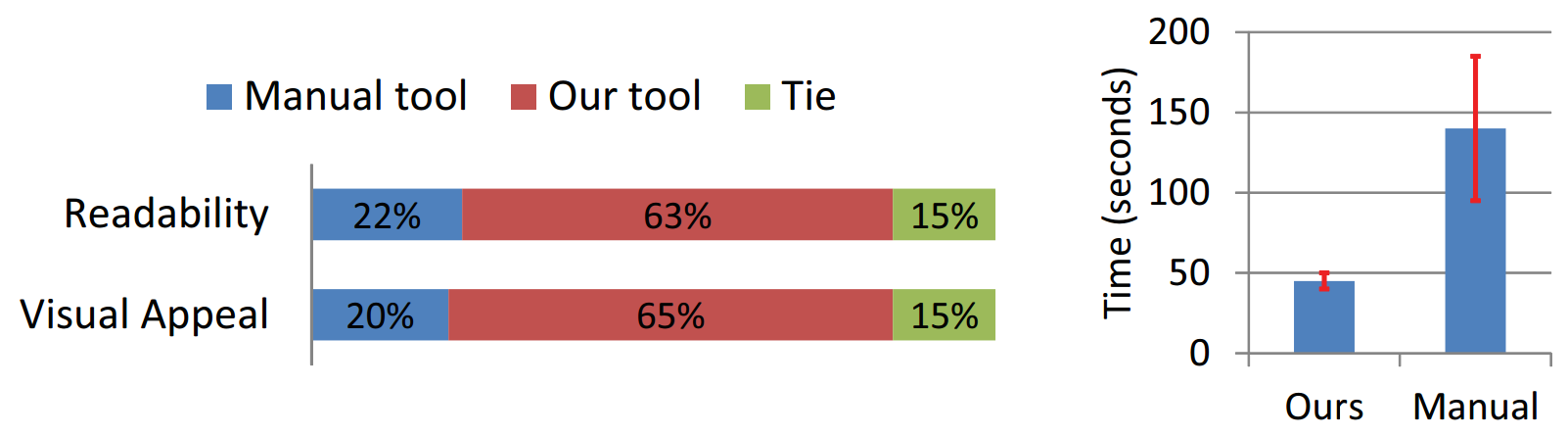 Participant preference voting
Time for one composition
Eye-tracking Experiment and Analysis
Is our approach effective in directing viewer attention, as compared with the alternatives?
To measure fixation consistency across different viewers
Similarity metrics:
Inlier percent 
Root Mean Squared Distance (RMSD)
Eye-tracking Experiment and Analysis
Inlier percent
Viewer B
Viewer A
Inliers
Classification
Saliency Map
Eye-tracking Experiment and Analysis
RMSD
RMSD
Viewer A
Viewer B
,
Eye-tracking Experiment and Analysis
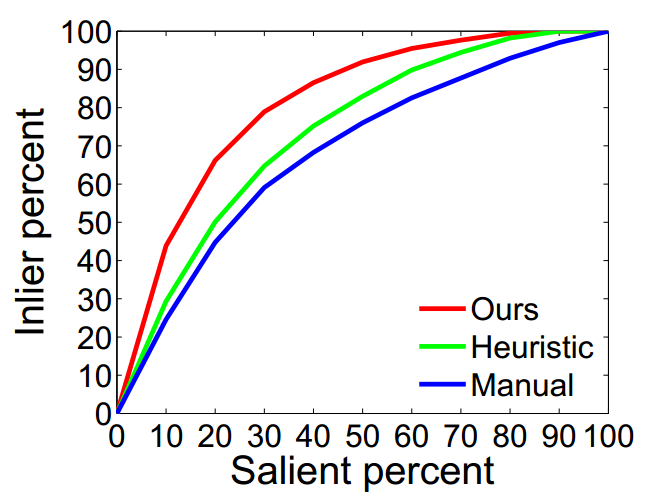 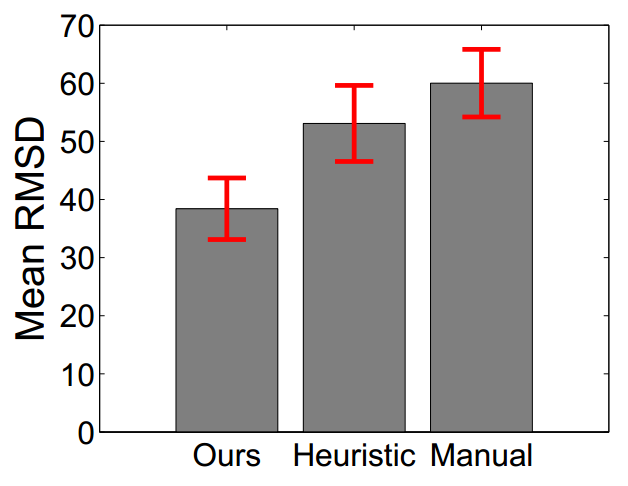 Comparison to Existing Manga Pages
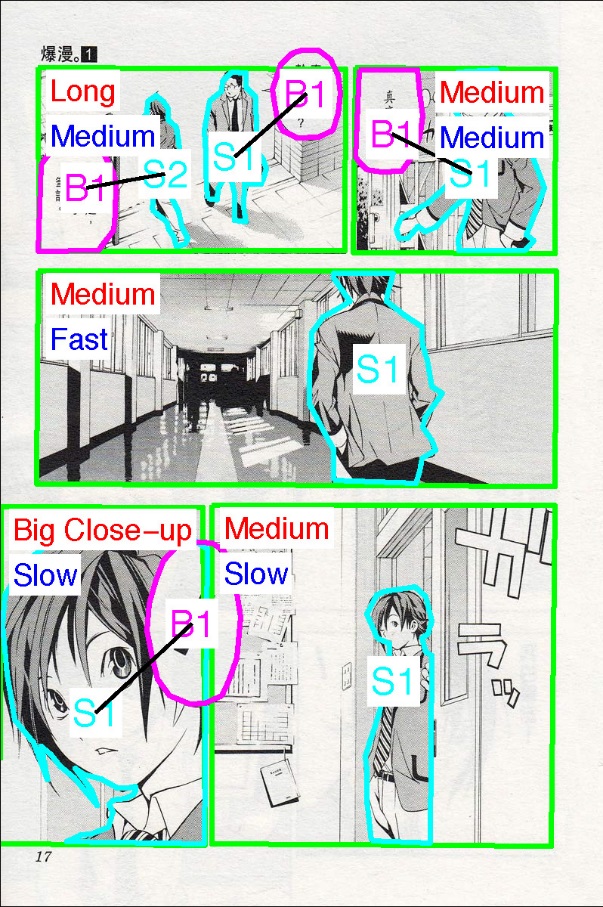 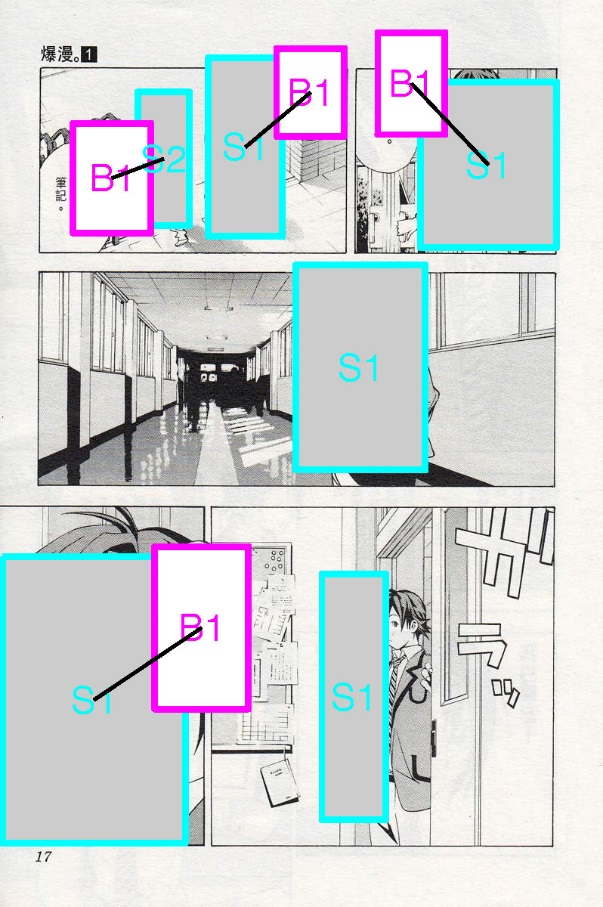 Original
Synthesized
© Tsugumi Ohba, Takeshi Obata / Shueisha Inc.
Summary
A novel model for representing dependency among the artist’s guiding path, composition and viewer attention
A  novel approach for joint composition of subjects and balloons
Enable easy and quick creation of attention-directing compositions
Limitations & Future Work
Consider visual appearance of manga elements
Extend to other graphic design tasks
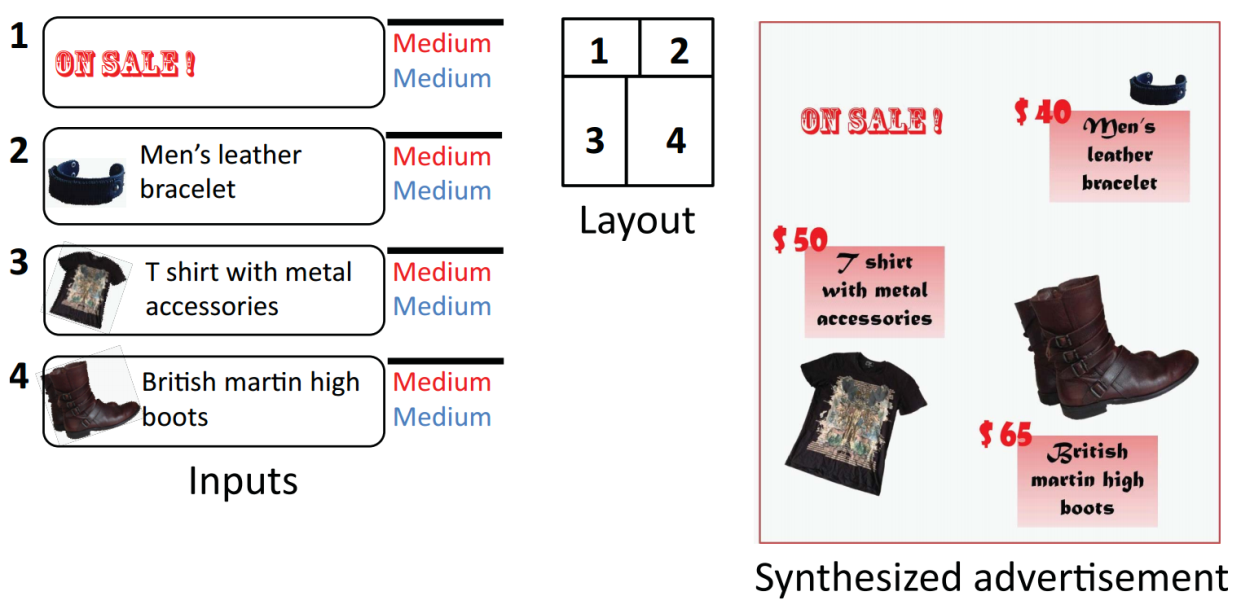 Understand readers’ behaviors
Thanks